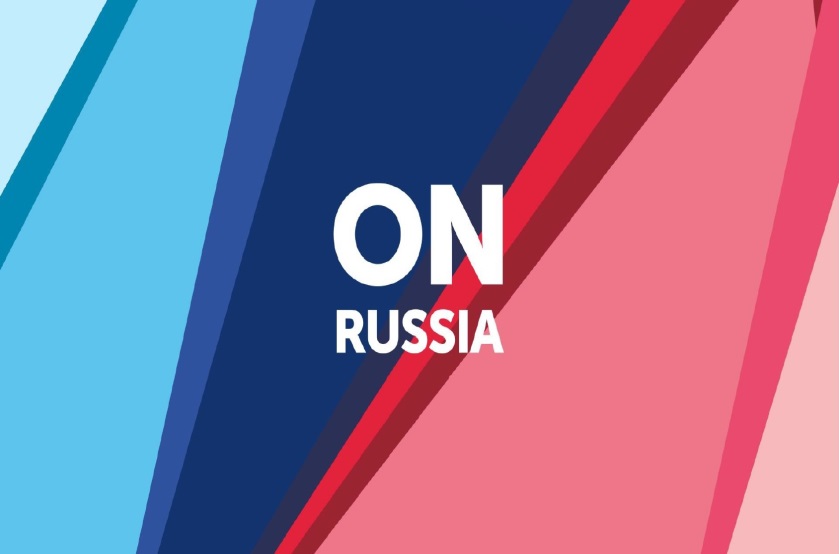 Чем заняться в дороге, в очереди или дома на карантине? Совсем недавно молодежь активно  разгадывала викторины в приложении «OnRussia» и за набранные баллы выбирала себе призы в данном приложении.Сейчас викторины «Лига OnRussia» переехали в приложение Национальной лиги студенческих клубов.Просто скачай приложение «НЛСК», участвуй в «Лиге OnRussia», регистрируй свой студенческий клуб и становись победителем
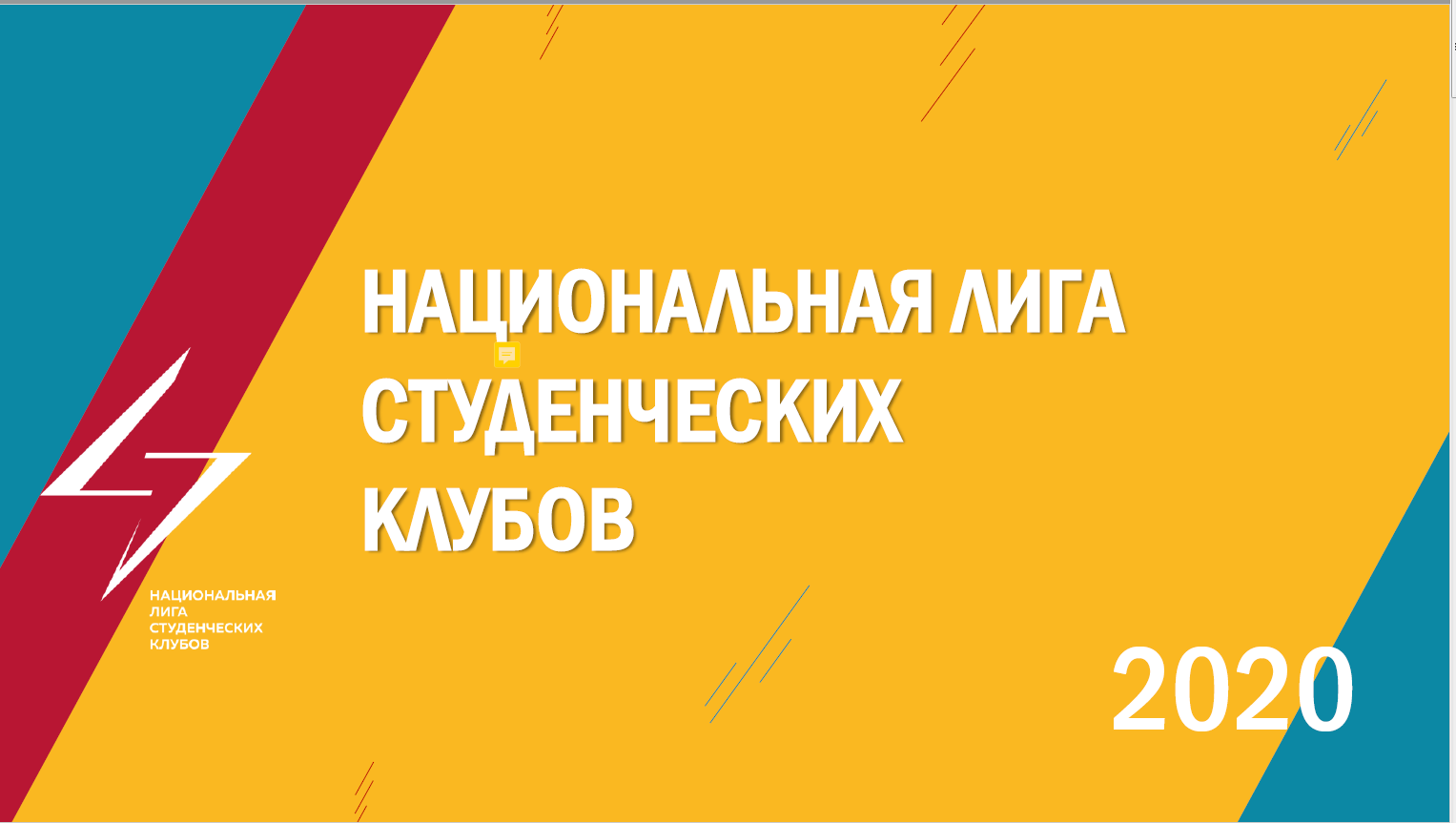 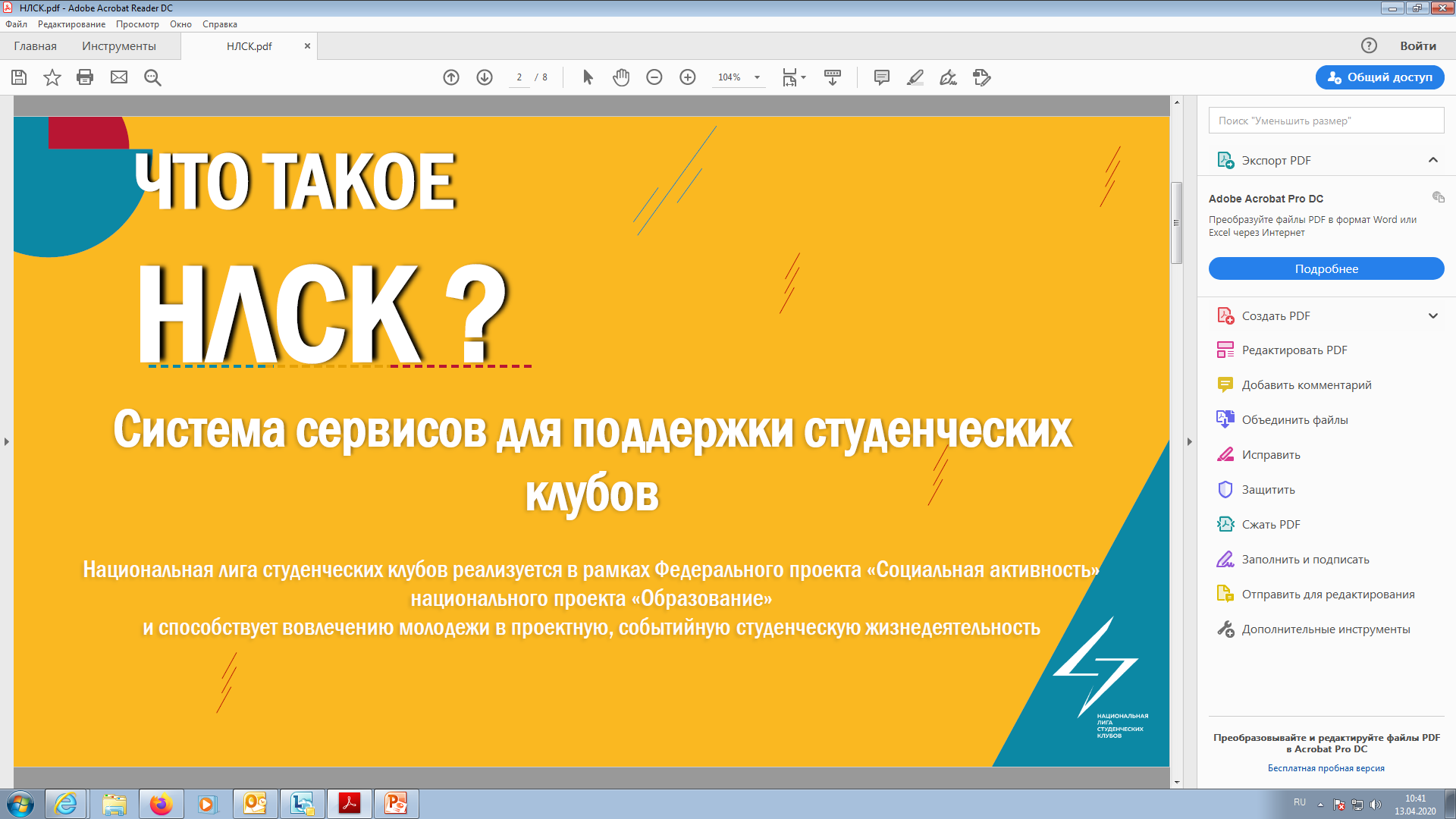 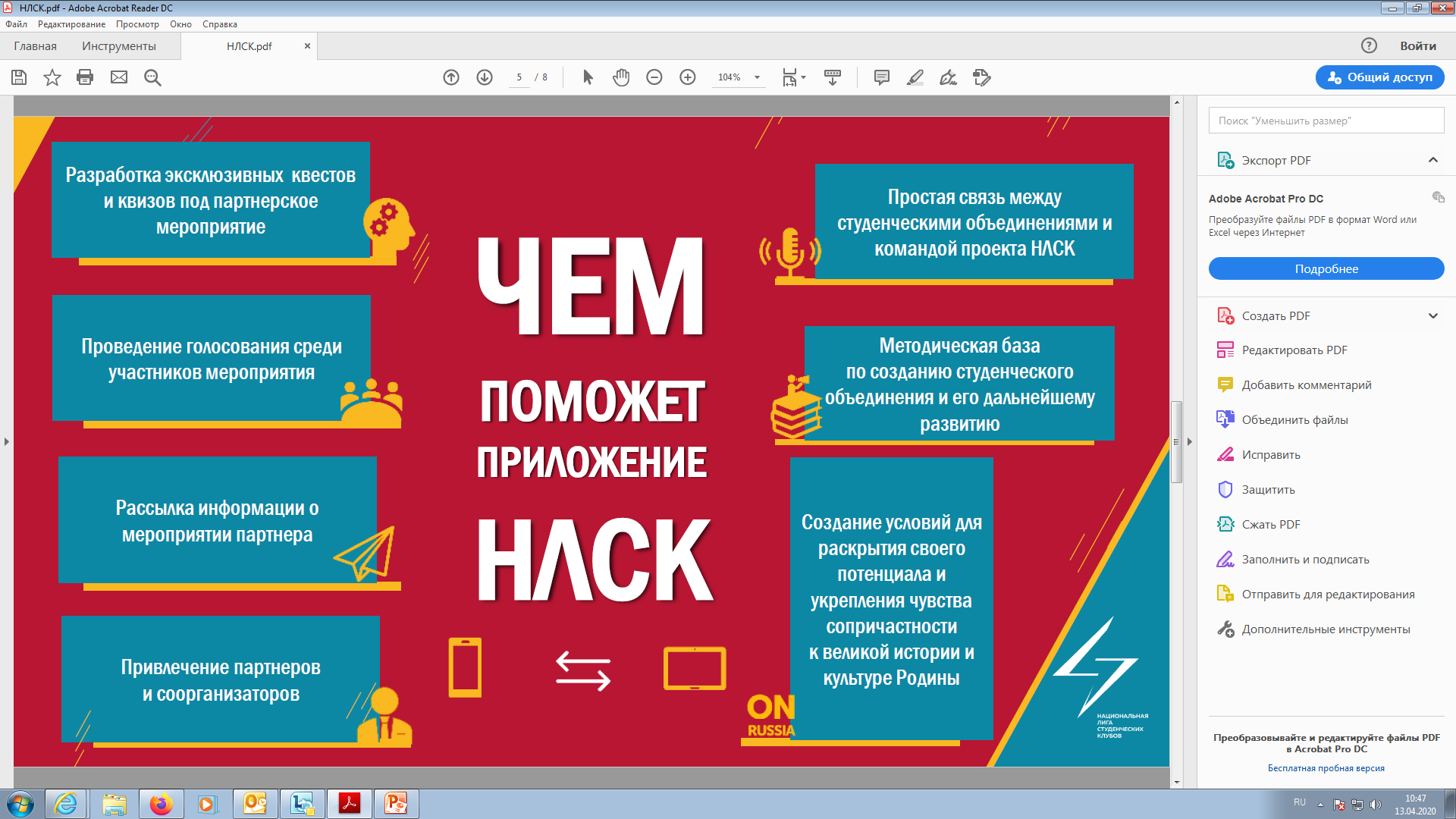